VY_III/2_inovace_14_Ovoce
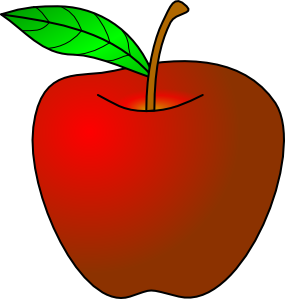 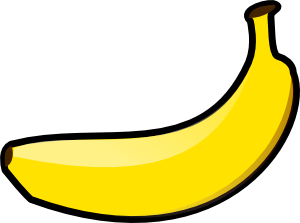 OVOCE
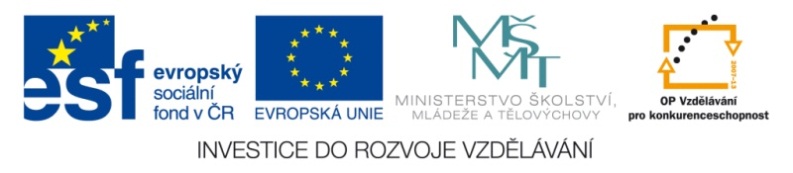 Autor: Mgr. Karin Cahlíková
Obsah

Malvice
Peckovice
Bobule
Použité zdroje
Malvice
Mají jadřinec
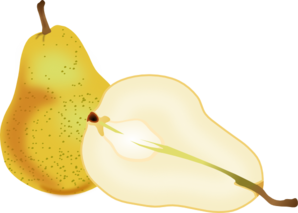 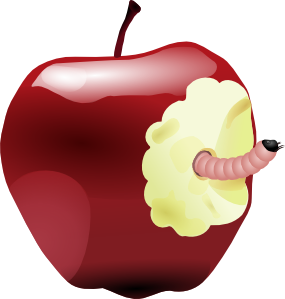 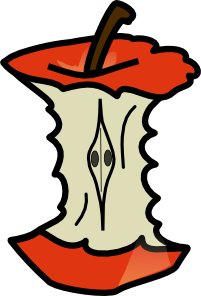 Peckovice
Mají pecku
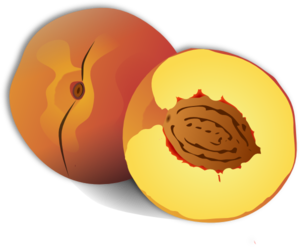 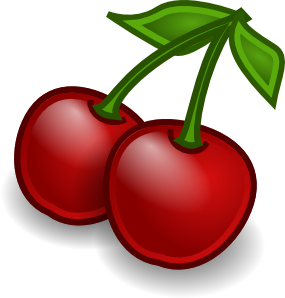 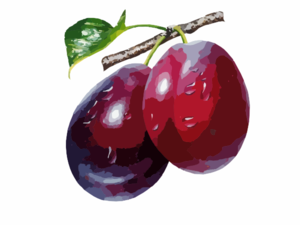 Bobule
Mají semínka
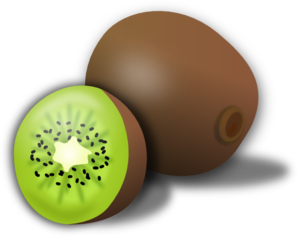 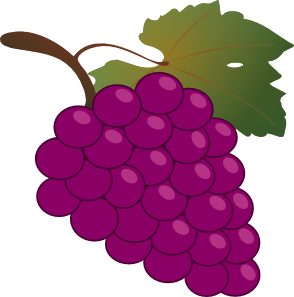 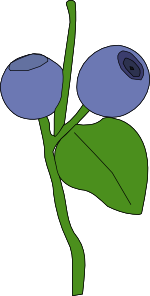 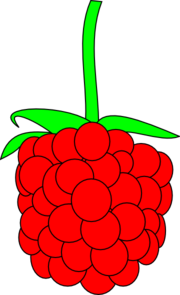 Použité zdroje
[cit. 2010-10-04]. Dostupný pod licencí public domain na WWW: http://www.clker.com/clipart-3982.html
http://www.clker.com/clipart-3986.html
http://www.clker.com/clipart-2060.html
http://www.clker.com/clipart-3985.html
http://www.clker.com/clipart-130617.html
http://www.clker.com/clipart-peach.html
http://www.clker.com/clipart-ws-plums-x.html
http://www.clker.com/clipart-16730.html
http://www.clker.com/clipart-3988.html
http://www.clker.com/clipart-130615.html
http://www.clker.com/clipart-12584.html
http://www.clker.com/clipart-simple-raspberry.html